망고100 보드로 놀아보자-19
Android Ethernet 분석
http://cafe.naver.com/embeddedcrazyboys
http://www.mangoboard.com
Android Activity Lifecycle
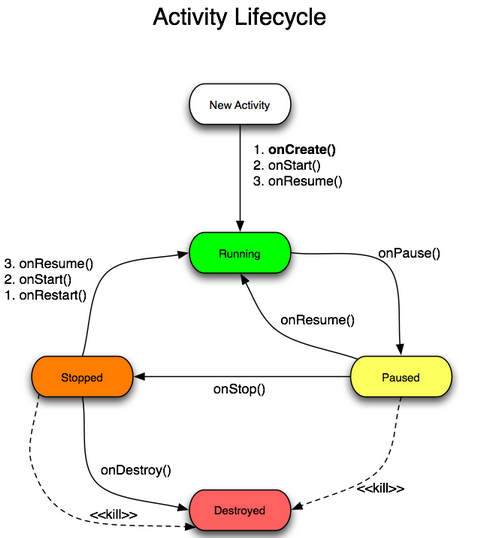 안드로이드 Ethernet Config 추가
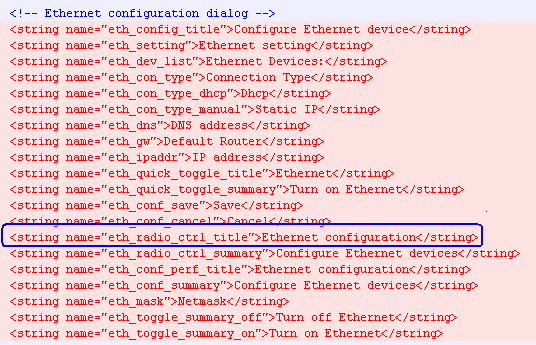 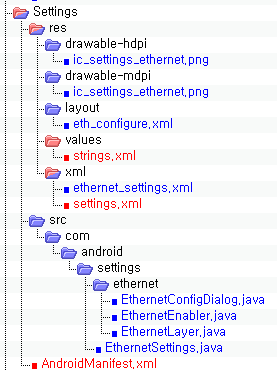 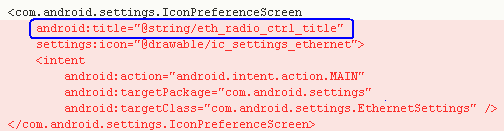 안드로이드 Ethernet Config 추가
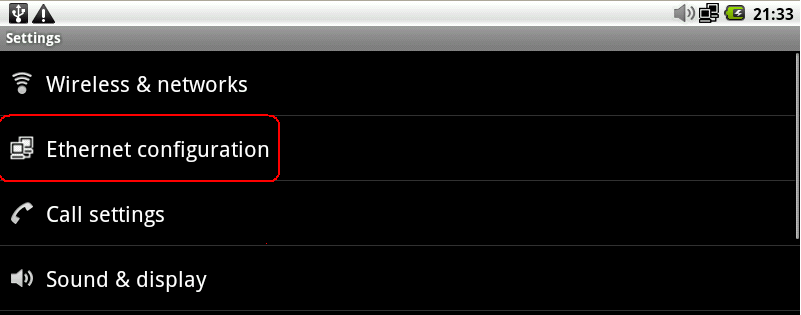 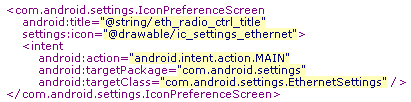 Setting.xml 과 IconPreferenceScreen
<com.android.settings.IconPreferenceScreen
            android:title="@string/eth_radio_ctrl_title"
            settings:icon="@drawable/ic_settings_ethernet">
            <intent
                android:action="android.intent.action.MAIN"
                android:targetPackage="com.android.settings"
                android:targetClass="com.android.settings.EthernetSettings" />
        </com.android.settings.IconPreferenceScreen>
XML과 EthernetSettings class관계
<com.android.settings.IconPreferenceScreen
            android:title="@string/eth_radio_ctrl_title"
            settings:icon="@drawable/ic_settings_ethernet">
            <intent
                android:action="android.intent.action.MAIN"
                android:targetPackage="com.android.settings"
                android:targetClass="com.android.settings.EthernetSettings" />
        </com.android.settings.IconPreferenceScreen>
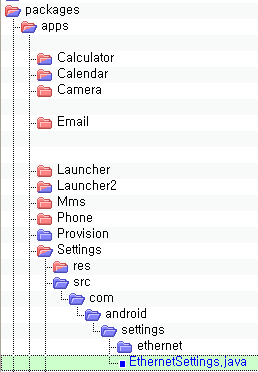 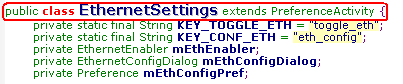 Ethernet Service 초기화
(EthernetManager) getSystemService(ETH_SERVICE),
./packages/apps/Settings/src/com/android/settings/EthernetSettings.java
}else if (ETH_SERVICE.equals(name)) {
            return getEthernetManager();
./frameworks/base/core/java/android/app/ApplicationContext.java
private EthernetManager getEthernetManager()
    {
        synchronized (sSync) {
            if (sEthManager == null) {
                IBinder b = ServiceManager.getService(ETH_SERVICE);
                IEthernetManager service = IEthernetManager.Stub.asInterface(b);
                sEthManager = new EthernetManager(service, mMainThread.getHandler());
./frameworks/base/core/java/android/app/ApplicationContext.java
Service Manager Ethernet 등록
private EthernetManager getEthernetManager()
    {
        synchronized (sSync) {
            if (sEthManager == null) {
                IBinder b = ServiceManager.getService(ETH_SERVICE);
                IEthernetManager service = IEthernetManager.Stub.asInterface(b);
                sEthManager = new EthernetManager(service, mMainThread.getHandler());
./frameworks/base/core/java/android/app/ApplicationContext.java
Connectivity service에서 등록
private ConnectivityService(Context context) {
…. 
ServiceManager.addService(Context.ETH_SERVICE, ethService);
./frameworks/base/services/java/com/android/server/ConnectivityService.java
Service Manager 역할
Connectivity Service
Ethernet service (부팅 시)
private ConnectivityService(Context context) {
        if (DBG) Log.v(TAG, "ConnectivityService starting up");
if (DBG) Log.v(TAG, "Starting Ethernet Service");
        mEthernetStateTracker = new EthernetStateTracker(context,mHandler);
        EthernetService ethService = new EthernetService(context,
                                                    mEthernetStateTracker);
        ServiceManager.addService(Context.ETH_SERVICE, ethService);
        mNetTrackers[ConnectivityManager.TYPE_ETH] = mEthernetStateTracker;
Ethernet service (부팅 시)
super는 자손클래스에서 조상클래스로부터 상속받은 멤버를 참조하는데 사용되는 참조변수
public EthernetStateTracker(Context context, Handler target) {
		super(context, target, ConnectivityManager.TYPE_ETH, 0, "ETH", "");		Log.i(TAG,"Starts...");
		if(EthernetNative.initEthernetNative() != 0 )
		{
			Log.e(TAG,"Can not init ethernet device layers");
			return;
		}
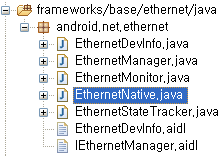 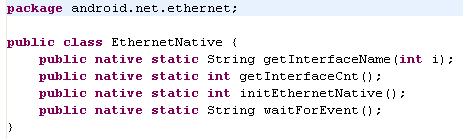 Ethernet service (부팅 시)
static JNINativeMethod gEthernetMethods[] = {
        {"waitForEvent", "()Ljava/lang/String;“,         (void *)android_net_ethernet_waitForEvent},
        {"getInterfaceName", "(I)Ljava/lang/String;“, void )android_net_ethernet_getInterfaceName},
        {"initEthernetNative", "()I“,         (void *)android_net_ethernet_initEthernetNative},
        {"getInterfaceCnt","()I“,         (void *)android_net_ethernet_getInterfaceCnt}
    };
static jint android_net_ethernet_initEthernetNative(JNIEnv *env,
                                                        jobject clazz)
    {
if ((ret = netlink_init_interfaces_list()) < 0) {
Ethernet service (부팅 시)
static int netlink_init_interfaces_list(void) {
..
if ((netdir = opendir(SYSFS_CLASS_NET)) != NULL) {
while((de = readdir(netdir))!=NULL) {





snprintf(path, SYSFS_PATH_MAX,"%s/%s/ifindex",SYSFS_CLASS_NET,de->d_name);
if ((ifidx = fopen(path,"r")) != NULL ) {
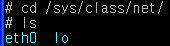 static const char SYSFS_CLASS_NET[]     = "/sys/class/net";
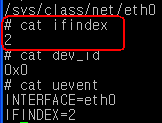 Ethernet service (부팅 시)
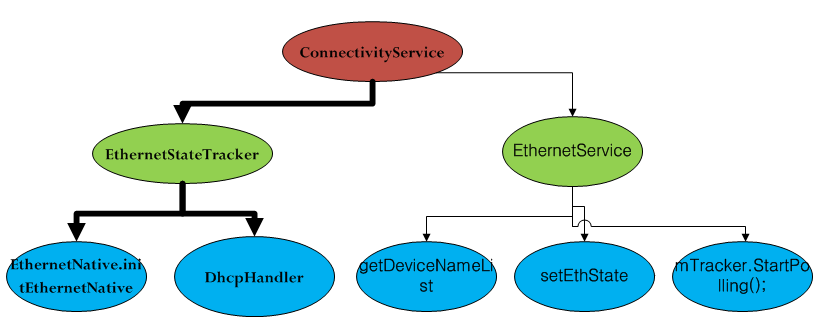 Ethernet Service 등록 Flow
private ConnectivityService(Context context) {
…
if (DBG) Log.v(TAG, "Starting Ethernet Service");
        mEthernetStateTracker = new EthernetStateTracker(context,mHandler);
        EthernetService ethService = new EthernetService(context,
                                                    mEthernetStateTracker);
public EthernetService(Context context, EthernetStateTracker Tracker){
		mTracker = Tracker;
		mContext = context;
		isEthEnabled = getPersistedState();
		Log.i(TAG,"Ethernet dev enabled " + isEthEnabled );
		getDeviceNameList();
		setEthState(isEthEnabled);
		Log.i(TAG, "Trigger the ethernet monitor");
		mTracker.StartPolling();
	}
Ethernet Service 등록 Flow(계속)
public EthernetService(Context context, EthernetStateTracker Tracker){
…
		 getDeviceNameList();
	}
public String[] getDeviceNameList() {
		if (scanEthDevice() > 0 )
			return DevName;
		else
			return null;
	}
Ethernet Service 등록 Flow(계속)
private int scanEthDevice() {
		int i = 0,j;
		if ((i = EthernetNative.getInterfaceCnt()) != 0) {
			Log.i(TAG, "total found "+i+ " net devices");
			DevName = new String[i];
		}
		else
			return i;

		for (j = 0; j < i; j++) {
			DevName[j] = EthernetNative.getInterfaceName(j);
			if (DevName[j] == null)
				break;
			Log.i(TAG,"device " + j + " name " + DevName[j]);
		}

		return i;
	}
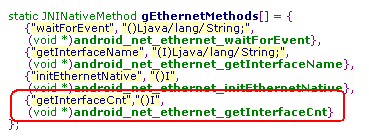 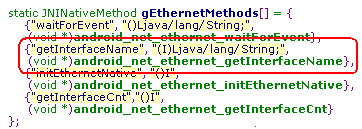 Ethernet Service 등록 Flow(계속)
static jint android_net_ethernet_getInterfaceCnt() {
        return total_int;
    }
static jint android_net_ethernet_initEthernetNative(JNIEnv *env,
                                                        jobject clazz)
netlink_init_interfaces_list()
LOGI("interface %s:%d found",intfinfo->name,intfinfo->i);
                add_int_to_list(intfinfo);//에서 total_int ++
Ethernet Service 등록 Flow(계속)
static jstring android_net_ethernet_getInterfaceName(JNIEnv *env,                                                       jobject clazz,                                                       jint index)    {
        info= interfaces;
        if (total_int != 0 && index <= (total_int -1)) {
            while (info != NULL) {
                if (index == i) {
                    LOGI("Found :%s",info->name);
                    return env->NewStringUTF(info->name);

    }
static jint android_net_ethernet_initEthernetNative(JNIEnv *env,
                                                        jobject clazz)
netlink_init_interfaces_list()
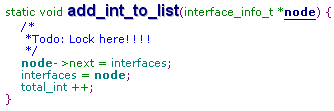 LOGI("interface %s:%d found",intfinfo->name,intfinfo->i);
                add_int_to_list(intfinfo);//에서 Node 생성
Ethernet Event 처리 쓰레드 생성
public EthernetService(Context context, EthernetStateTracker Tracker){
		Log.i(TAG, "Trigger the ethernet monitor");
		mTracker.StartPolling();
쓰레드 생성
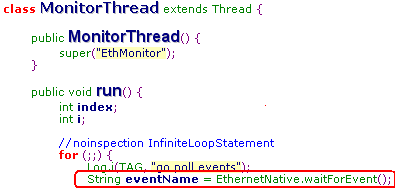 static jstring android_net_ethernet_waitForEvent(JNIEnv *env,
                                                     jobject clazz)
    {
이더넷이 연결된 경우(DHCP)
이더넷이 연결된 경우(DHCP)
static jstring android_net_ethernet_waitForEvent(JNIEnv *env,
                                                     jobject clazz)
    {
if((len = recvmsg(nl_socket_poll, &msg, 0))>= 0) {
MonitorThread.run
.
} else if (cmd == NEW_LINK) { 			
event = PHYUP; 
handleEvent(events[i],event);
이더넷이 연결된 경우(DHCP)
void handleEvent(String ifname,int event) {
switch (event) {
case PHYUP:
 mTracker.notifyPhyConnected(ifname););
	break;
public void notifyPhyConnected(String ifname) { 
	if synchronized(this) { 				 	this.sendEmptyMessage(EVENT_HW_PHYCONNECTED);
MonitorThread
이더넷이 연결된 경우(DHCP)
public void handleMessage(Message msg) {
..
case EVENT_HW_PHYCONNECTED:
try {
	configureInterface(info);
}
private boolean configureInterface(EthernetDevInfo info) throws UnknownHostException {
if (info.getConnectMode().equals(EthernetDevInfo.ETH_CONN_MODE_DHCP)) {
 mDhcpTarget.sendEmptyMessage(EVENT_DHCP_START);
DHCP Handler
이더넷이 연결된 경우(DHCP)
public void handleMessage(Message msg) {
..
switch (msg.what) {
case EVENT_DHCP_START:
if (NetworkUtils.runDhcp(mInterfaceName, mDhcpInfo)) {}
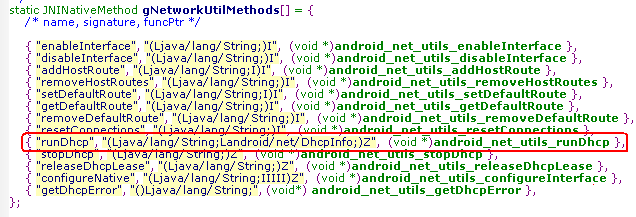 static jboolean android_net_utils_runDhcp(JNIEnv* env, jobject clazz, jstring ifname, jobject info)
{
result = ::dhcp_do_request(nameStr, &ipaddr, &gateway, &mask,
                                        &dns1, &dns2, &server, &lease);